Figure 1 Participation rates in elections to the Congress and the Senate (in %).
Source: Authors’ elaboration from ...
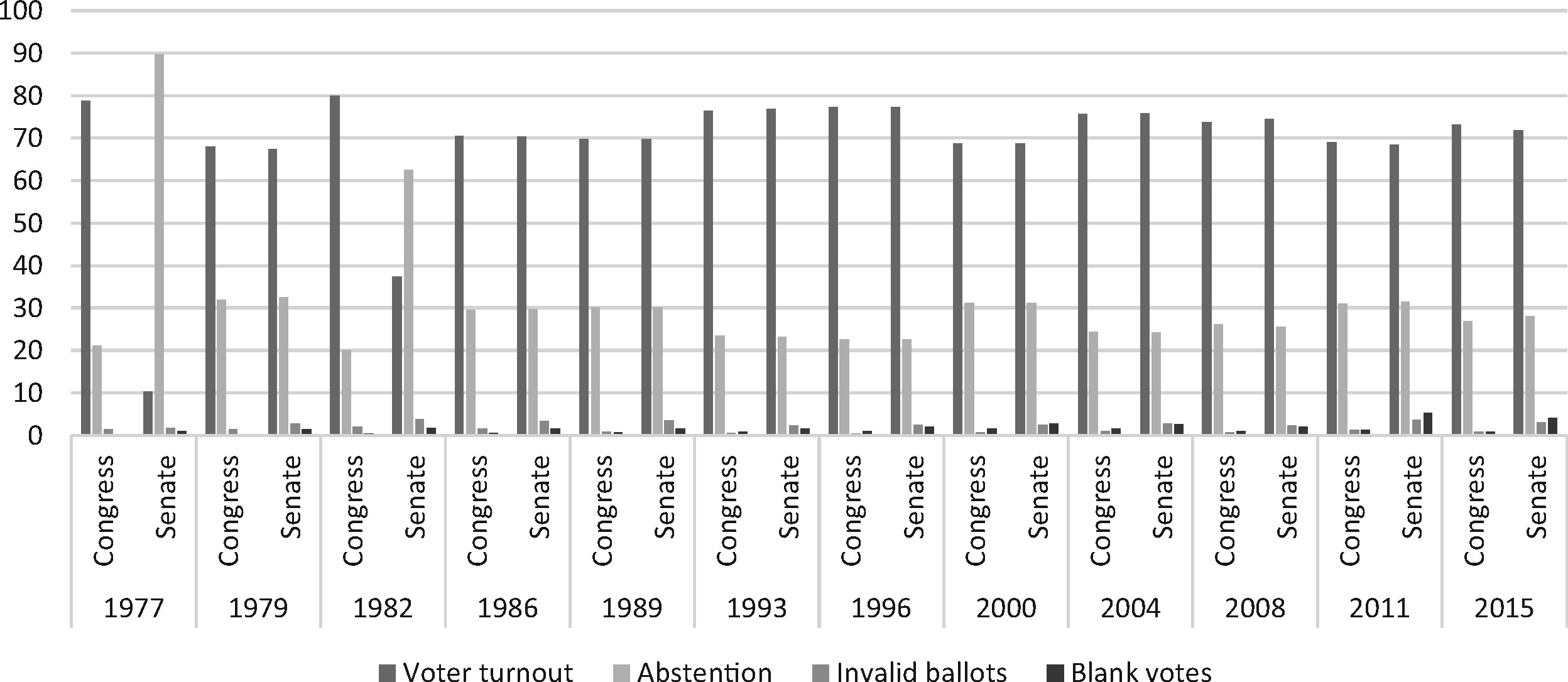 Parliam Aff, Volume 70, Issue 3, July 2017, Pages 530–547, https://doi.org/10.1093/pa/gsw035
The content of this slide may be subject to copyright: please see the slide notes for details.
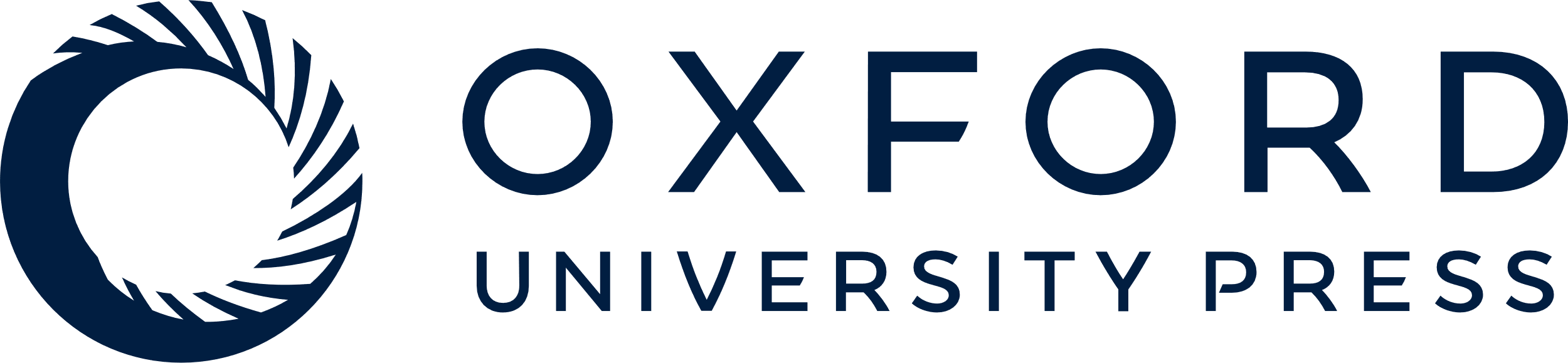 [Speaker Notes: Figure 1 Participation rates in elections to the Congress and the Senate (in %).
Source: Authors’ elaboration from Ministerio de Interior (2016).


Unless provided in the caption above, the following copyright applies to the content of this slide: © The Author 2016. Published by Oxford University Press on behalf of the Hansard Society; all rights reserved. For Permissions, please e-mail: journals.permissions@oup.com]